أوراق عمل وحدة
يُنسق الزهور والهدايا
الدرس الثاني
السؤال الأول : ضع دائرة حول المواد الحادة التي تستخدم لتشذيب الزهور وضع مربع حول المواد الغير حادة
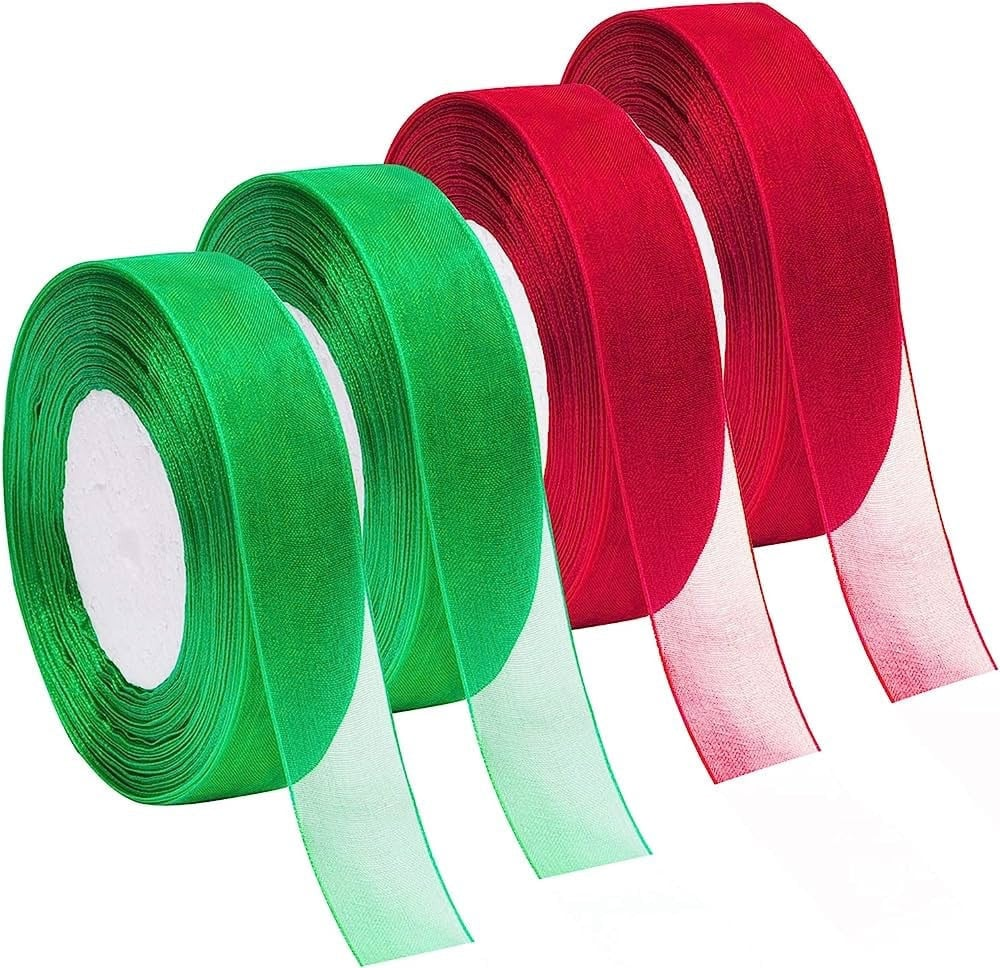 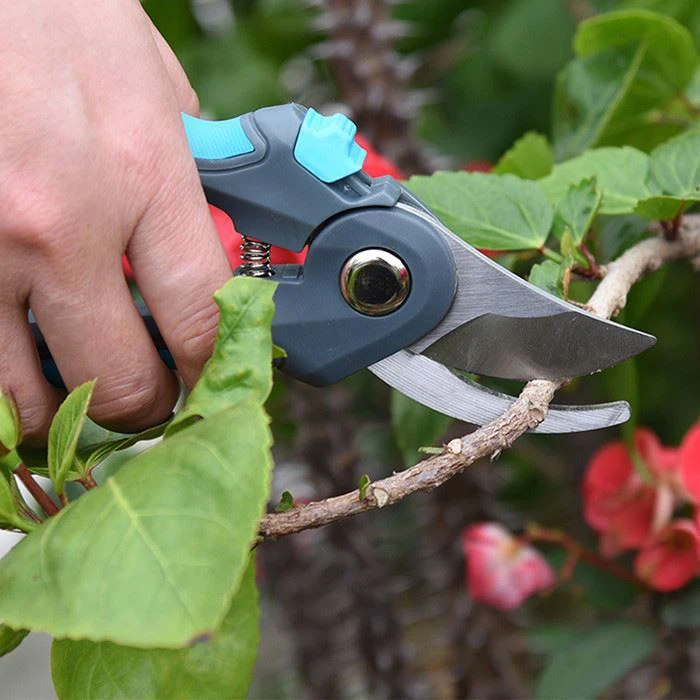 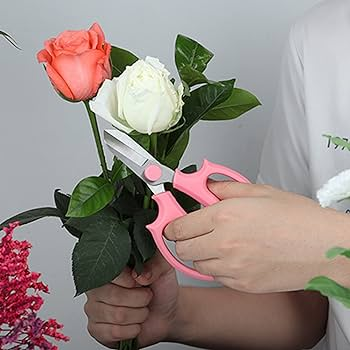 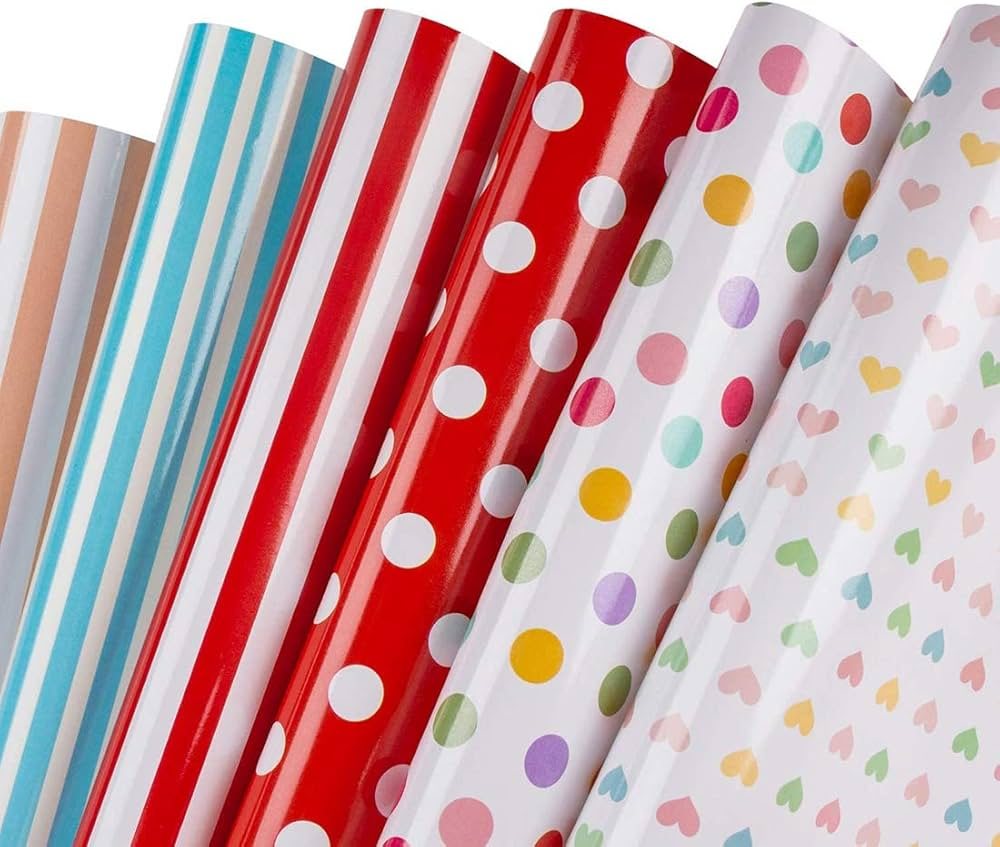 الدرس الثاني
السؤال الثاني  : هيا نلون اجراءات الامن والسلامة في مكان العمل
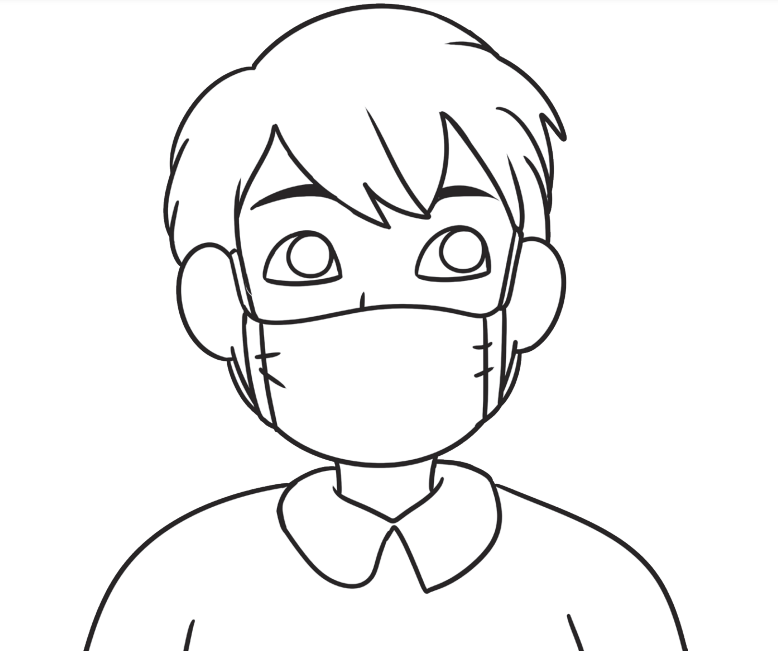 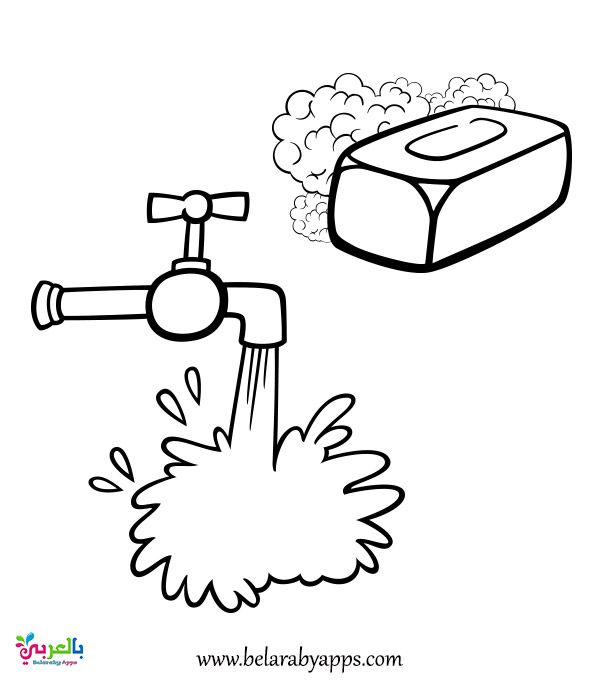 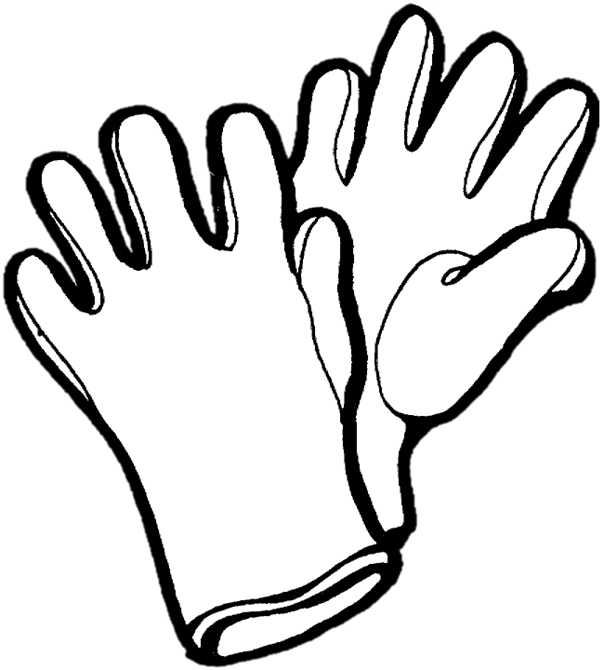 الدرس الثاني
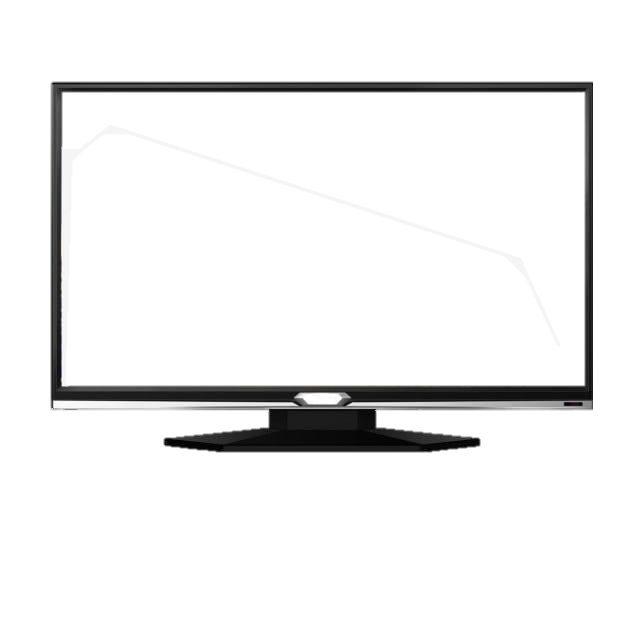 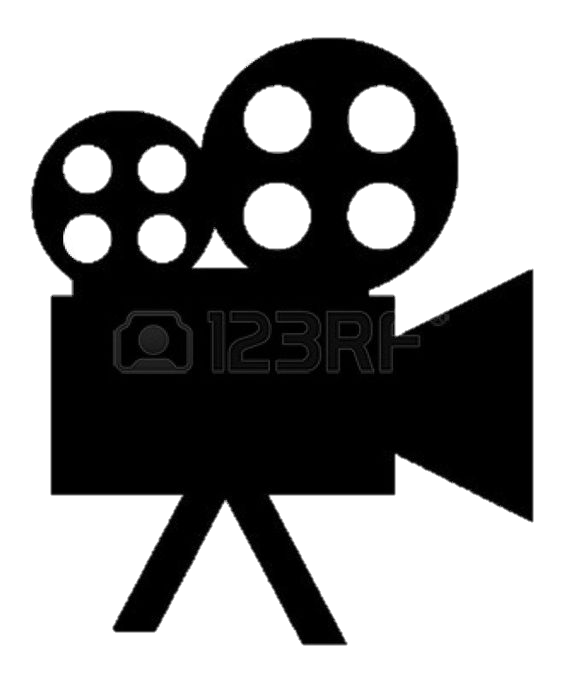